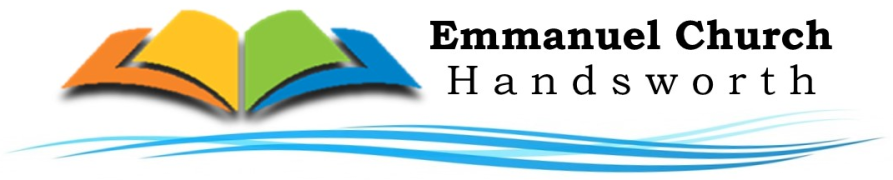 Bible Reading
Revelation (ਪਰਕਾਸ਼ ਦੀ ਪੋਥੀ) 3:14-22
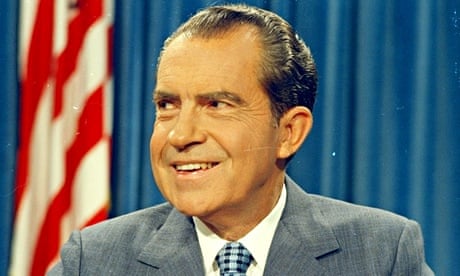 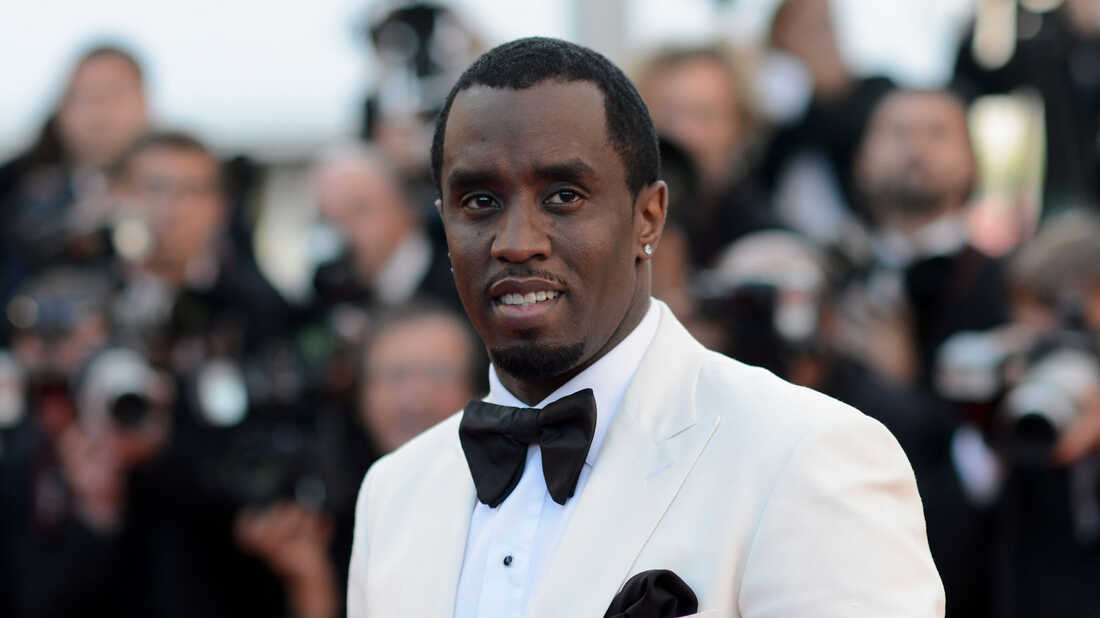 The signs of backsliding
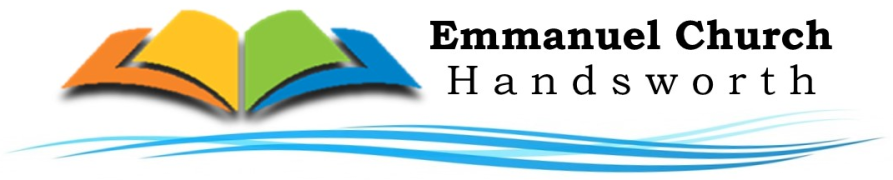 There is a lack of interest in fellowship (Acts 2:42)

(2) 	There is no desire for Church (Hebrews 10:24-25, 	Acts 2:42)

(3) 	There is a lack of interest in the devotional life (Matthew 	6:6, Psalm 119, 1 Peter 2:2)

(4) 	There is no burden for the lost (Matthew 28:19, Acts 1:8, 	Rev 3:16)

(5) 	There is a lack of spiritual sensitivity (Romans 7:19)